ФЕДЕРАЛЬНАЯ НАЛОГОВАЯ СЛУЖБА
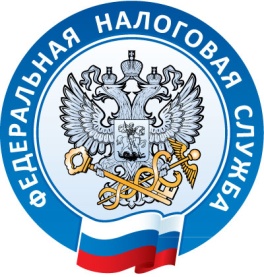 2018 год
Итоги деятельности ФНС России
Динамика ключевых социально-экономических показателей
2018 год
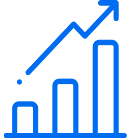 Российская экономика продолжает показывать уверенный рост. По предварительной оценке Росстата темп роста ВВП за 2018 год превзошел прогнозы, сформированные в прошедшем году .
Все секторы промышленности демонстрируют стабильный рост. В частности, ускоренную динамику показывает обрабатывающие производства (+2,6%) и добывающая отрасль (+4,1%).
Высокие темпы показал рост заработной платы. В то же время потребительский спрос и реальные располагаемые доходы населения показывают сдержанные темпы роста (+0,3%). При этом динамика потребительских цен продолжает находиться на относительно низком уровне. 
В свою очередь, положительная динамика заработной платы является импульсом увеличения темпов розничной торговли, которая в 2018 году продолжает положительную тенденцию, сложившуюся во второй половине 2017 года. 
Стабильные макроэкономические показатели оказывают, безусловно, положительное влияние на рост налоговых поступлений.
+2,3%
ВВП
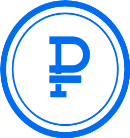 Инфляция
+2,9%
Темп роста заработной платы, 
номинальный
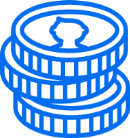 +9,9%
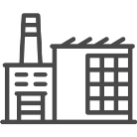 +2,9%
Индекс промышленного производства
Прибыль прибыльных 
организаций 
(январь-ноябрь)
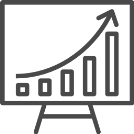 +34,5%
+2,6%
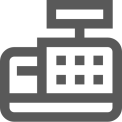 Оборот розничной 
торговли
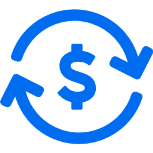 Средний курс доллара
(рублей за доллар)
62,7  +7,5%
69,7 + 31,3%
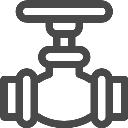 Средняя цена на нефть марки “URALS” (долларов/баррель)
2
[Speaker Notes: В 2017 году в товарной структуре ВДС значительно увеличилась доля добычи полезных ископаемых: 9,4% (в 2016 - 8,6%). 
Создает положительный импульс]
Поступление администрируемых ФНС России доходов в консолидированный бюджет Российской Федерации(нарастающим  итогом)
млрд рублей
+23,0%
+48,3%
+16,4%
+12,4%
+24,6%
+11,7%
6 127
4 100
3 653
3 575
1 397
Имущественные
 налоги
Налог на прибыль
3
НДПИ
НДФЛ
НДС
Поступление администрируемых ФНС России доходов в федеральный бюджети консолидированные бюджеты субъектов Российской Федерации(нарастающим  итогом)
+30,2%
млрд рублей
+14,9%
Консолидированные бюджеты субъектов РФ
Федеральный бюджет
млрд рублей
млрд рублей
6 060
3 653
+49,2%
+12,4%
НДФЛ
НДПИ
3 575
3 104
+22,8%
Налог на прибыль
+ 16,4%
НДС
1 397
Имущественные налоги
+11,7%
996
+ 30,6%
Налог на прибыль
+ 3,4%
632
Акцизы
4
Исполнение федерального бюджета в 2018 году
млрд рублей
Федеральный бюджет
11 927
+ 283
11 644
+2,4%
Факт
Бюджет
5
Налог на прибыль организаций
млрд рублей
КБ РФ
Рост поступлений налога на прибыль организаций на 810 млрд рублей обеспечен за счет:
- экономических факторов, включая изменение прибыли прибыльных организаций и временной фактор + 631 млрд рублей, в том числе:
- рост прибыли прибыльных организаций – 597 млрд рублей;
- временные факторы – 34 млрд рублей.
- законодательного фактора (введение ограничений на списание убытков прошлых периодов) + 179 млрд рублей.
ФБ
КБС РФ
+24,6%
+30,6%
+22,8%
6
Налог на добавленную стоимость
млрд рублей
Рост поступлений на 505 млрд рублей обеспечен за счет:
- экономических факторов, включая инфляционный фактор и рост ВВП + 160 млрд рублей, в том числе:
инфляция – 89 млрд рублей; 
рост ВВП –  71 млрд рублей; 
-  структурных и временных факторов + 224 млрд рублей, из них:
- рост налоговой базы по добывающим компаниям в связи с ростом средней цены на нефть на внутреннем рынке во 2 квартале 2018 года на 49,4%, в 3 квартале на 59,2%          -135 млрд рублей;
-  законодательный фактор – 8 млрд рублей (в т.ч. за счет введения налога на иностранные интернет-компании);
- остальной прирост обеспечен за счет налогового администрирования + 113 млрд рублей.
Поступление НДС
Возмещение НДС
+16,1%
+7,9%
7
Акцизы
КБ РФ
млрд рублей
Акцизов поступило 1 493,2 млрд рублей – снижение на 1,8% (на 28,1 млрд рублей). На динамику поступлений акцизов оказал влияние ряд факторов:
- за счет изменения законодательства в части изменения ставок недопоступило по акцизам на нефтепродукты 25,2 млрд рублей.
 за счет снижения объемов реализации поступления снизились на 15,0 млрд рублей: по акцизам на табачную продукцию – на 8,9 млрд рублей, по акцизам на алкогольную продукцию – на 6,0 млрд рублей.
- за счет временного фактора поступления снизились на 8,5 млрд рублей по причине возврата переплаты по акцизам на природный газ, образовавшейся за периоды 2015-2016 годов.
В тоже время поступления увеличились:
- за счет изменения объемов реализации подакцизных товаров на 18,3 млрд рублей: по акцизам на нефтепродукты дополнительно поступило 9,7 млрд рублей; по акцизам на автомобили легковые – 8,6 млрд рублей.
 - за счет изменения законодательства в части изменения ставок дополнительно поступило по акцизам на автомобили легковые – 3,0 млрд рублей.
ФБ
КБС РФ
-1,8%
-5,4%
+3,4%
8
Налог на добычу полезных ископаемых
НДПИ поступило 6 127,4 млрд рублей, что на 1 996,9 млрд рублей, или на 48,3% больше, чем в  2017 году. 
Рост поступлений НДПИ обусловлен в основном увеличением поступлений по НДПИ на добычу нефти на 1 880,1 млрд рублей в результате:
	- роста цены на нефть марки «Urals» в декабре 2017 года – ноябре 2018 года на 34,8% (с 52,1 до 70,2 долл./за барр) при одновременном повышении курса доллара США по отношению к рублю на 5,6% (с 58,7 до 61,9 рублей за долл США) [дополнительно поступило – 1 891,1 млрд рублей, или + 56,4%];
- увеличения ставок по налогу: основной налоговой ставки на добычу нефти в декабре 2017 года на 7,2% (с 857 до 919 рублей за тонну добытой нефти) и рост показателя дополнительной налоговой в 2018 году ставки на 16,7% (с 306 до 357 рублей за тонну добытой нефти ((919*Кц)+357) [дополнительно поступило – 64,7 млрд рублей, или + 1,9%];
- применения с 01 января 2018 года до 31 декабря 2027 налогового вычета по нефти добываемой на участках недр, расположенных полностью в границах Нижневартовского района ХМАО [недопоступило – 32,1 млрд рублей, или – 1,0%].
 - снижения объёмов добычи нефти с одновременным увеличением объёмов добычи нефти, налогооблагаемых по льготным ставкам [недопоступило – 43,6 млрд рублей, или – 1,4%]
По налогу на добычу газа горючего природного также наблюдается рост, обусловленный увеличением цены реализации газа за пределы СНГ в декабре 2017 года –ноябре 2018 года на 26,8% (с 176,0 до 223,1 долл/тыс куб м.) при одновременном повышении курса доллара США по отношению к рублю на 5,6% (с 58,7 до 61,9 рублей за долл США) [дополнительно поступило – 96,2 млрд рублей, или + 17,6%]
млрд рублей
КБ РФ
+ 48,3%
нефть в ФБ
+ 56,1%
газ горючий природный в ФБ
+ 15,6%
газовый конденсат в ФБ
+ 18,5%
9
Имущественные налоги
млрд рублей
Налог на имущество ФЛ
+17,4 %
Имущественные налоги
Поступления имущественных налогов в консолидированный бюджет Российской Федерации в 2018 году составили 1 396,8 млрд рублей, что на 146,5 млрд рублей, или на 11,7% больше, чем в 2017 году.
Увеличение поступлений по налогу на имущество организаций на 129 млрд рублей, или на 15,1% обусловлено отменой с 01.01.2018 федеральной льготы в отношении движимого имущества организаций, принятого на учет с 01.01.2013. 
Увеличение поступлений по налогу на имущество физических лиц на 9,1 млрд. рублей, или на 17,3% обусловлено переходом еще 14 субъектов Российской Федерации на исчисление налога исходя из кадастровой стоимости объектов недвижимого имущества в 2017 году.
Налог на имущество организаций
+11,7%
+15,1 %
Транспортный налог
+4,1%
- с организаций
+6,8%
- с физических лиц
+3,5%
Земельный налог
+0,6%
10
Налог на доходы физических лиц
Поступления налога на доходы физических лиц в консолидированный бюджет Российской Федерации в 2018 году составили 3 653,0 млрд рублей, что на 401,9 млрд рублей, или на 12,4% больше, чем в 2017 году.
Темп роста поступлений НДФЛ превысил темп роста среднемесячной начисленной заработной платы работников за 2018 год на 2,5 п.п., который в номинальном выражении составил 109,9%.
млрд рублей
НДФЛ
3 653
НДФЛ с доходов, источником которых является налоговый агент
3 463
11
Утилизационный сбор
млрд рублей
Утилизационный сбор, всего
Поступления утилизационного сбора в 2018 году составили 178,8 млрд рублей, что на 39,5 млрд рублей, или на 28,3% больше, чем в 2017 году. 
Рост поступлений на 39,5 млрд рублей обусловлен  индексацией ставок в среднем на 15%, применяемых к колесным транспортным средствам, а также ростом объемов производства.
+28,3%
Утилизационный сбор за колесные  транспортные средства и прицепы к ним
+32,7%
Утилизационный сбор за самоходные  машины и прицепы к ним
-10,2%
12
в 1,6 раза
Налоги, уплачиваемые в связи с применением специальных налоговых режимов
Поступления налогов, уплачиваемых в связи с применением специальных налоговых режимов, в консолидированные бюджеты субъектов Российской Федерации в 2018 году составили 512,7 млрд. рублей, что на 16,8%, или на 73,8 млрд рублей больше, чем в 2017 году (в основном за счет роста налоговой базы по УСН и роста количества налогоплательщиков, применяющих патентную систему налогообложения и УСН). При этом в местные бюджеты поступило 163,0 млрд. рублей, что на 9,3% больше чем в 2017 года.
Динамика поступления налогов, уплачиваемых в связи с применением специальных налоговых режимов в 2018 году
млрд. рублей
УСН
+ 22,3%
ЕНВД
- 8,7%
ЕСХН
Патент
Численность плательщиков налогов, уплачиваемых в связи с применением спецрежимов, по видам налогов в 2017 году
+ 1,0%
+0,7%
13
Страховые взносы на обязательное социальное страхование
млрд рублей
Страховые взносы на ОСС
Поступления страховых взносов на обязательное социальное страхование, администрируемых ФНС России, в 2018 году составили 6 416,8 млрд рублей, что на 10,6%, или на 617,0 млрд рублей больше 2017 года.
Темпы роста поступлений страховых взносов, администрируемых ФНС России, в государственные внебюджетные фонды Российской Федерации в 2018 году превышают темпы роста заработной платы (109,9%) на 0,7 п.п., в том числе темпы роста поступлений в ПФР – на 0,5 п.п.
+ 10,6%
ПФР
+ 10,4%
ФОМС
ФСС
Исполнение бюджетов страховых взносов на обязательное социальное страхование в 2018 году
млрд рублей
101,5%
Доходы бюджетов государственных внебюджетных фондов на 2018 год, которые включали дополнительные поступления, от администрирования, исполнены на 101,2%, в том числе бюджета Пенсионного фонда – на 101,5%.
72
100,5%
4 886*
7
4 958
1 201
1 194*
14
ПФР
ФОМС
* - бюджет на 2018 год
Контрольная работа
Уровень взыскания
297 
млрд рублей

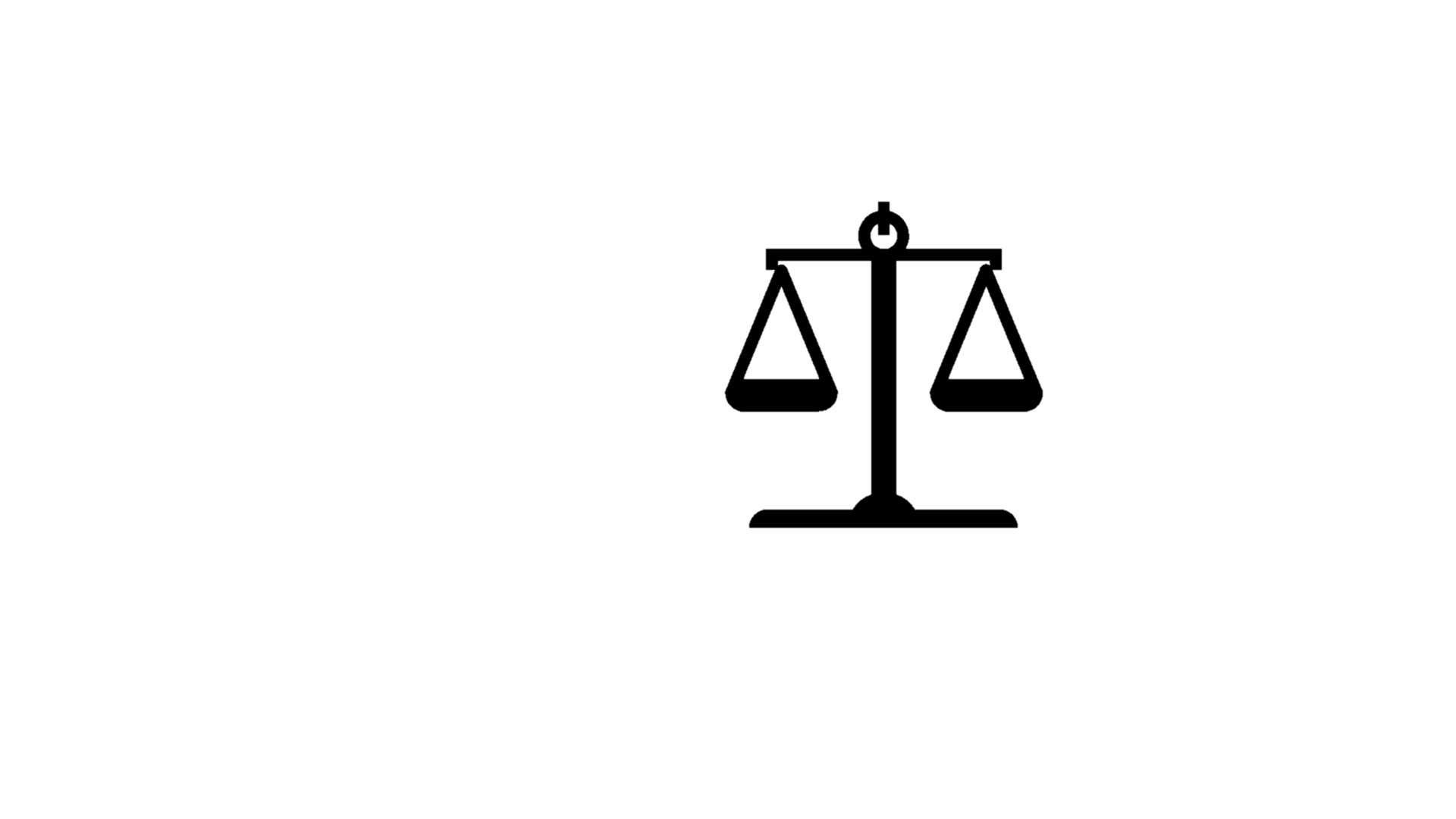 66%
+6,6%
Поступило по результатам
контрольной и 
аналитической работы
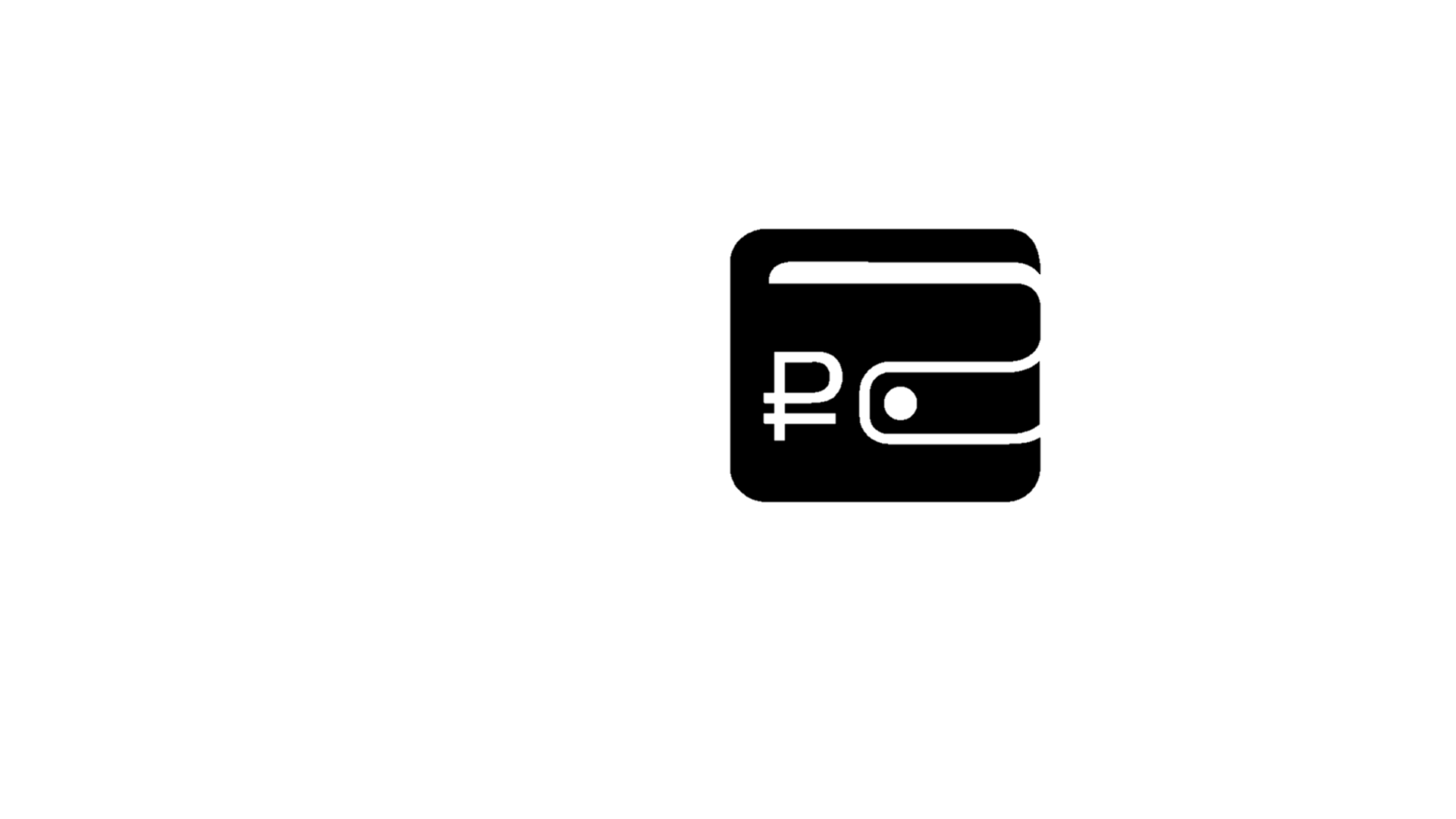 В т.ч. по результатам 
аналитической работы
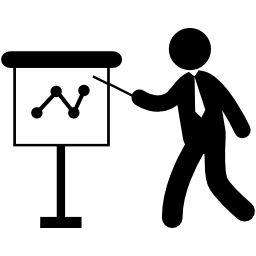 80 
млрд рублей

+42,4%
Побуждение налогоплательщиков к добровольной уплате текущих налоговых обязательств в полном объеме является основным акцентом в работе.
Посредством добровольной уплаты налоговых обязательств, без проведения налоговых проверок по итогам 2018 года дополнительно поступило в бюджет практически 80 млрд. руб., что составляет 27% в общем объеме поступлений в бюджет по результатам контрольно-аналитической работы.
Использование возможностей продвинутой аналитики и, как следствие, точечный выбор объектов для проведения налогового контроля позволяют Службе снижать административную нагрузку на бизнес.
 Приоритетными для включения в план проверок являются налогоплательщики, которые используют агрессивные схемы уклонения от уплаты налогов.
По итогам 2018 года всего проведено 14,2 тыс. выездных налоговых проверок, что на  30% меньше, чем за 2017 год (20,2 тыс. проверок). 
Эффективность одной выездной проверки возросла в 1,4 раза и составила 22 млн. руб. По результатам проведенных выездных проверок бюджет дополнительно получил свыше 175,6 млрд. руб.
15
Камеральный контроль

Поступило по результатам 
камеральных проверок
Доначислено по результатам
камеральных  проверок

+ 19,3%
- 9,0%
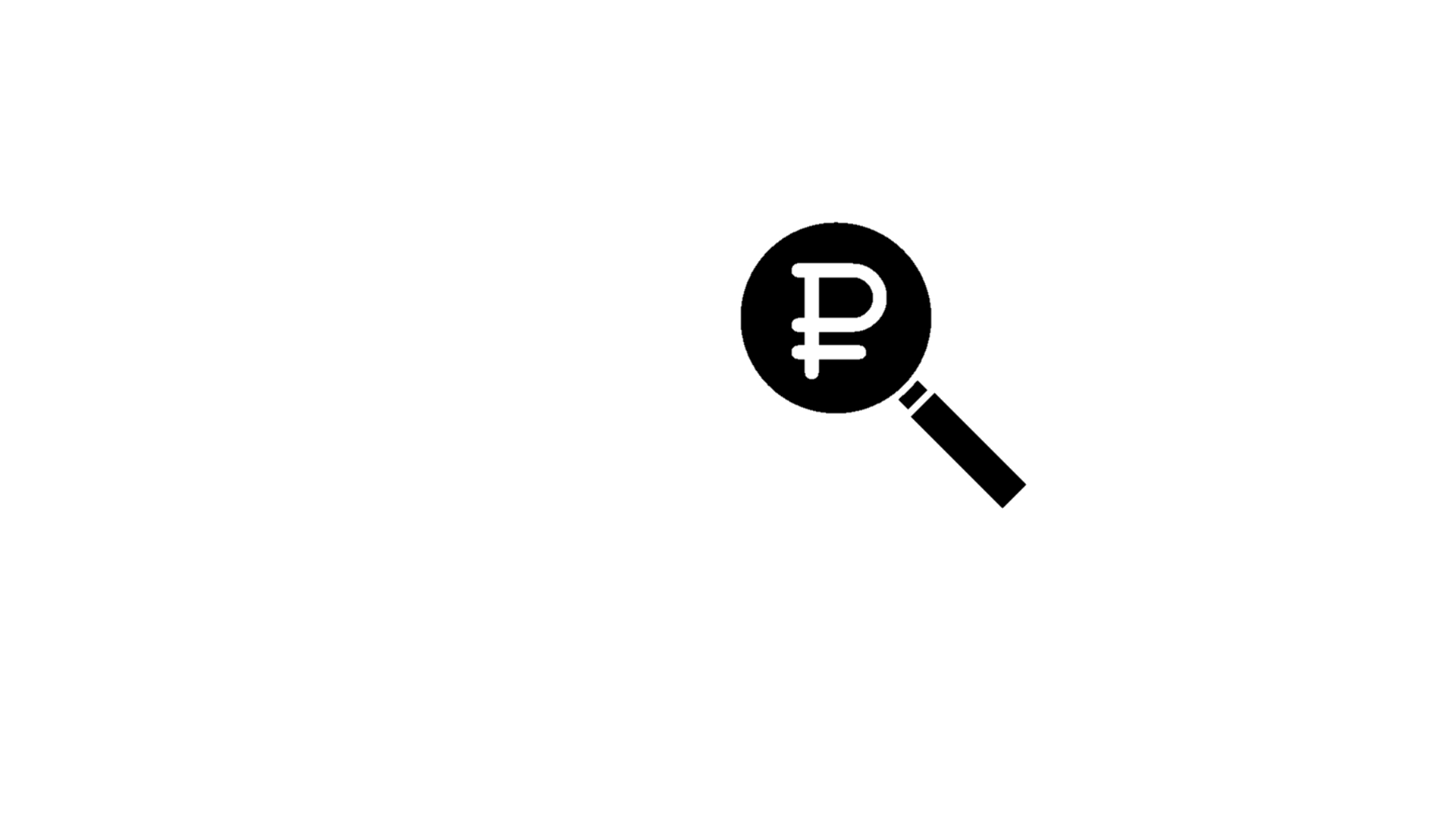 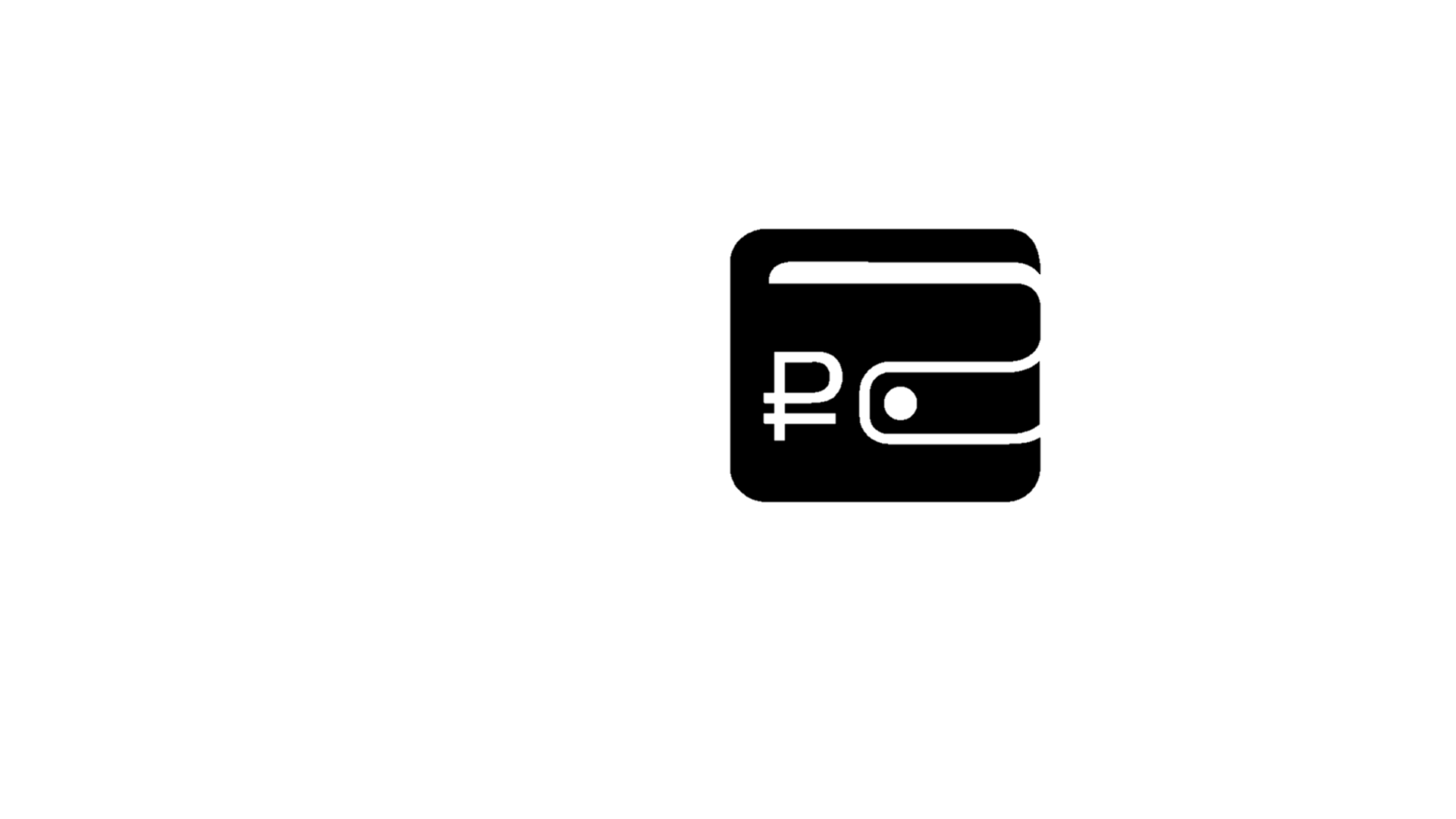 
55,7 млрд рублей
- 38,9%
40,8 млрд рублей
Суммы возмещения НДС, 
восстановленные вышестоящими 
налоговыми органами и арбитражными 
судами после признания их необоснованными 
налоговыми органами
Суммы увеличенных налоговых 
обязательств по уточненным 
налоговым декларациям
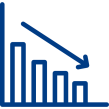 
в 2 раза
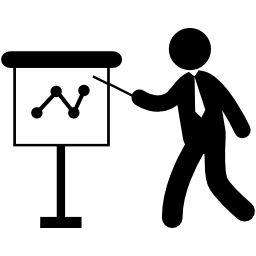 50,6 млрд рублей
4,5 млрд рублей
Внедрение ФНС России риск - ориентированного подхода к проведению проверок, усиление аналитической составляющей в контрольной работе, а также применение новейших автоматизированных аналитических инструментов, позволили значительно повысить дисциплинированность налогоплательщиков, сделать основной упор не на наказание, а на побуждение к добровольному уточнению и исполнению своих налоговых обязательств. 
Так, показатель сумм увеличенных налоговых обязательств по уточненным налоговым декларациям, представленным налогоплательщиками в связи с самостоятельной оценкой рисков согласно критериям, разработанным ФНС России, за 2018 год составил 50,6 млрд рублей и по сравнению с 2017 годом увеличился более чем в 2 раза, или на 26,8 млрд рублей.
16
Налоговый контроль цен
Количество проверок полноты исчисления и уплаты налогов 
в связи с совершением сделок между взаимозависимыми лицами
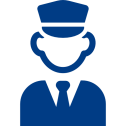 Количество уведомлений 
о контролируемых сделках
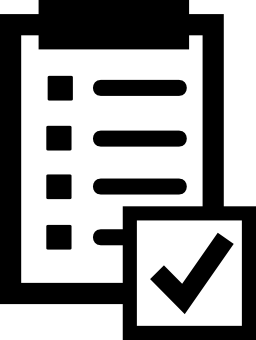 16 580 ед.
38 ед.
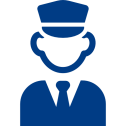 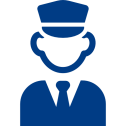 Количество 
контролируемых сделок
31 ед.
Вынесено решений
214,8 млрд ед.
Сумма 
контролируемых сделок
Суммы  доначислений налога на прибыль организаций
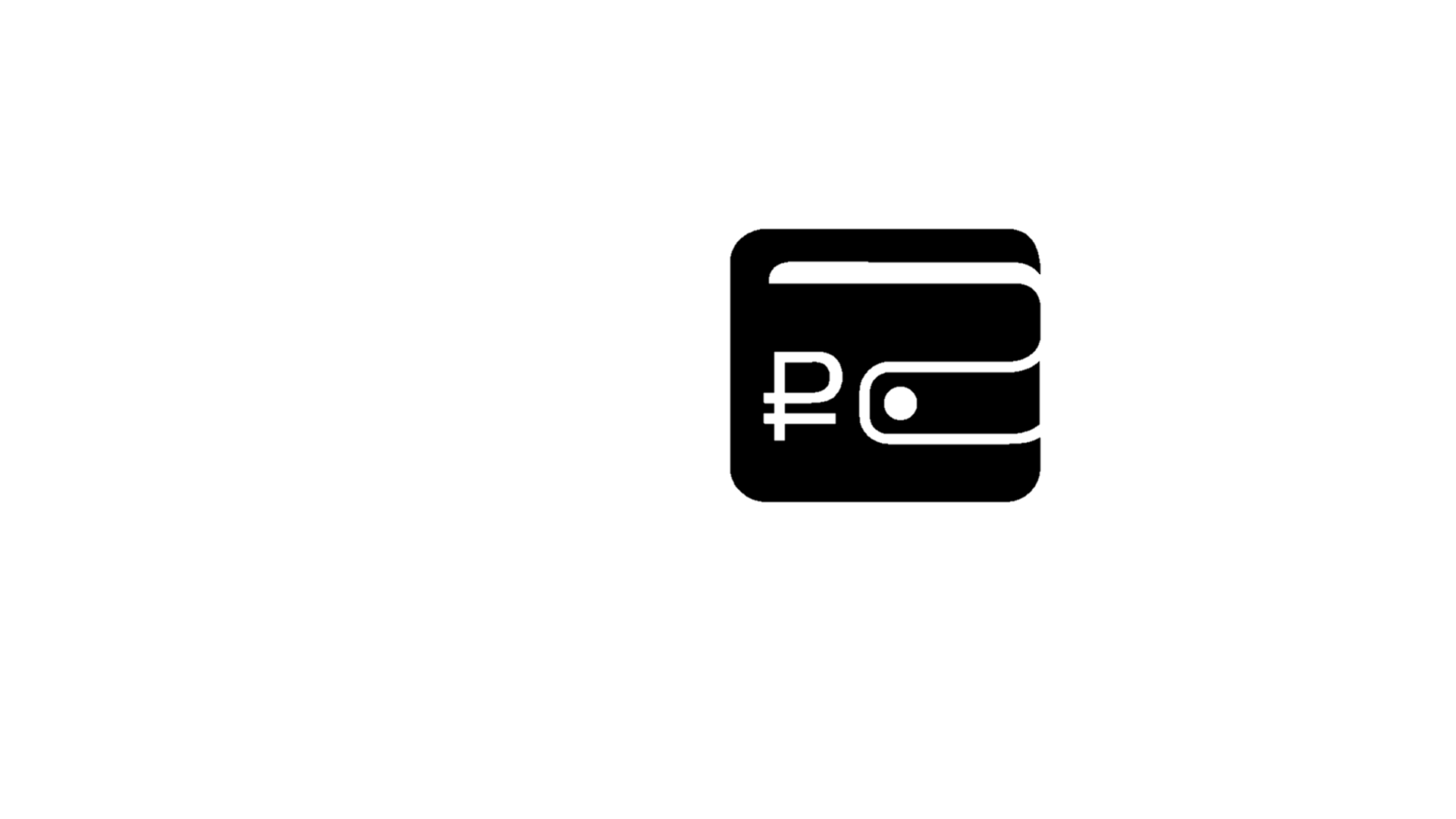 302 трлн рублей
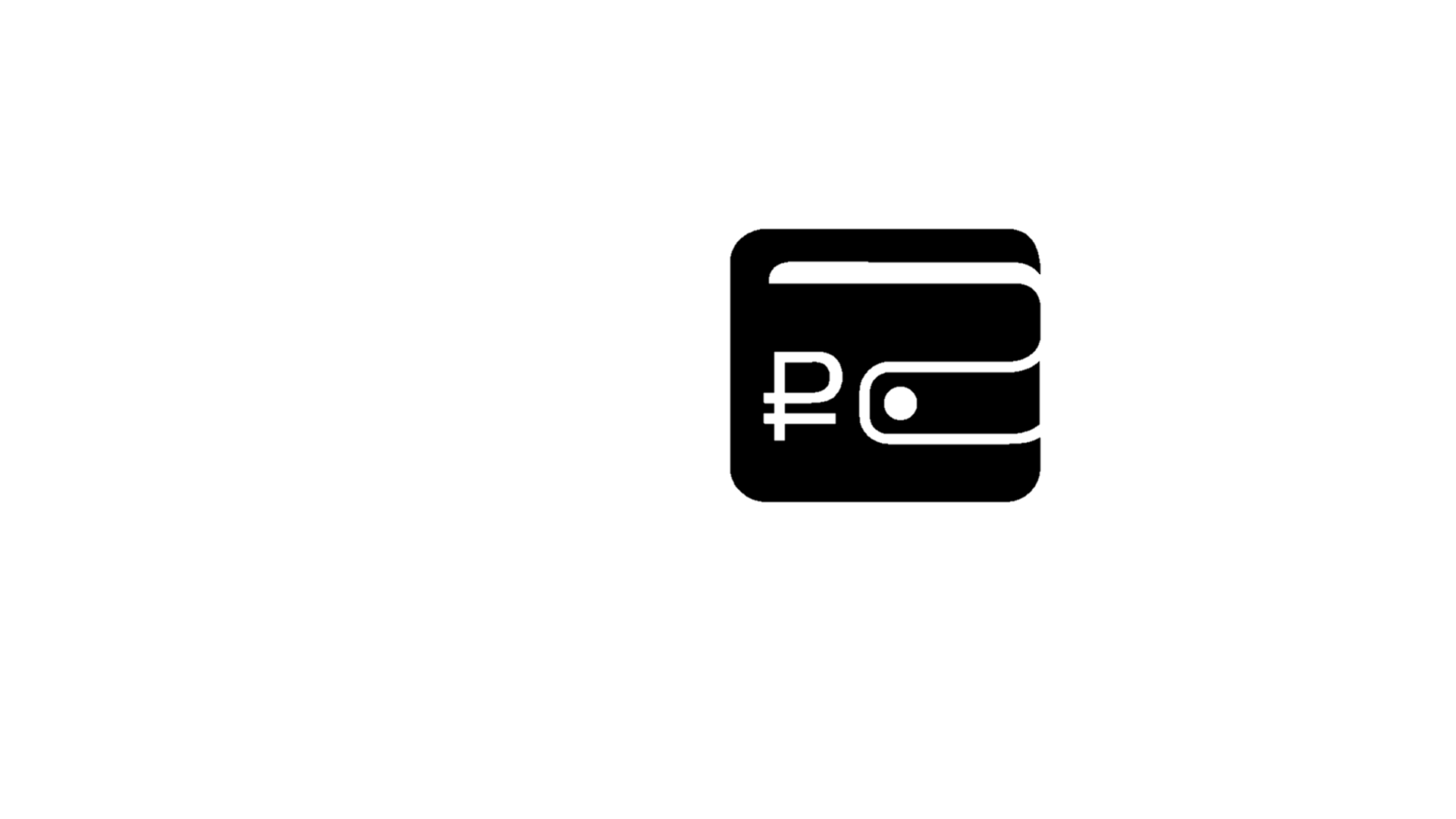 4,6 млрд рублей
По состоянию на 01.01.2019:
- уменьшены убытки на сумму 2,8 млрд рублей, что привело к увеличению суммы налога на прибыль к уплате в бюджет на 0,56 млрд рублей в налоговых периодах использования убытков в уменьшение налоговой базы;
- вынесено 5 решений с общей суммой доначислений налога на прибыль организаций (включая пени) 1,17 млрд. рублей. В стадии проведения и оформления результатов находится 7 проверок.
В рамках реализации полномочий, предусмотренных главой 14.6 НК РФ, по состоянию на 01.01.2019: 
- заключено 10 соглашений о ценообразовании для целей налогообложения, из которых 7 - в отношении сделок по реализации нефти на внутреннем рынке, 2 – в отношении сделок код-шеринга, 1 - в отношении сделок по переработке нефти;
- вынесено 1 решение о необходимости доработки проекта соглашения о ценообразовании для целей налогообложения в отношении сделок по приобретению продукции;
- вынесено 1 решение о заключении соглашения о ценообразовании в отношении сделок по реализации нефти на внутреннем рынке;
- проведена проверка 15 отчетов по исполнению налогоплательщиками условий ранее заключенных соглашений о ценообразовании.
В стадии рассмотрения и анализа находится 4 отчета по исполнению условий ранее заключенных соглашений о ценообразовании.
17
Валютный контроль
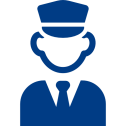 
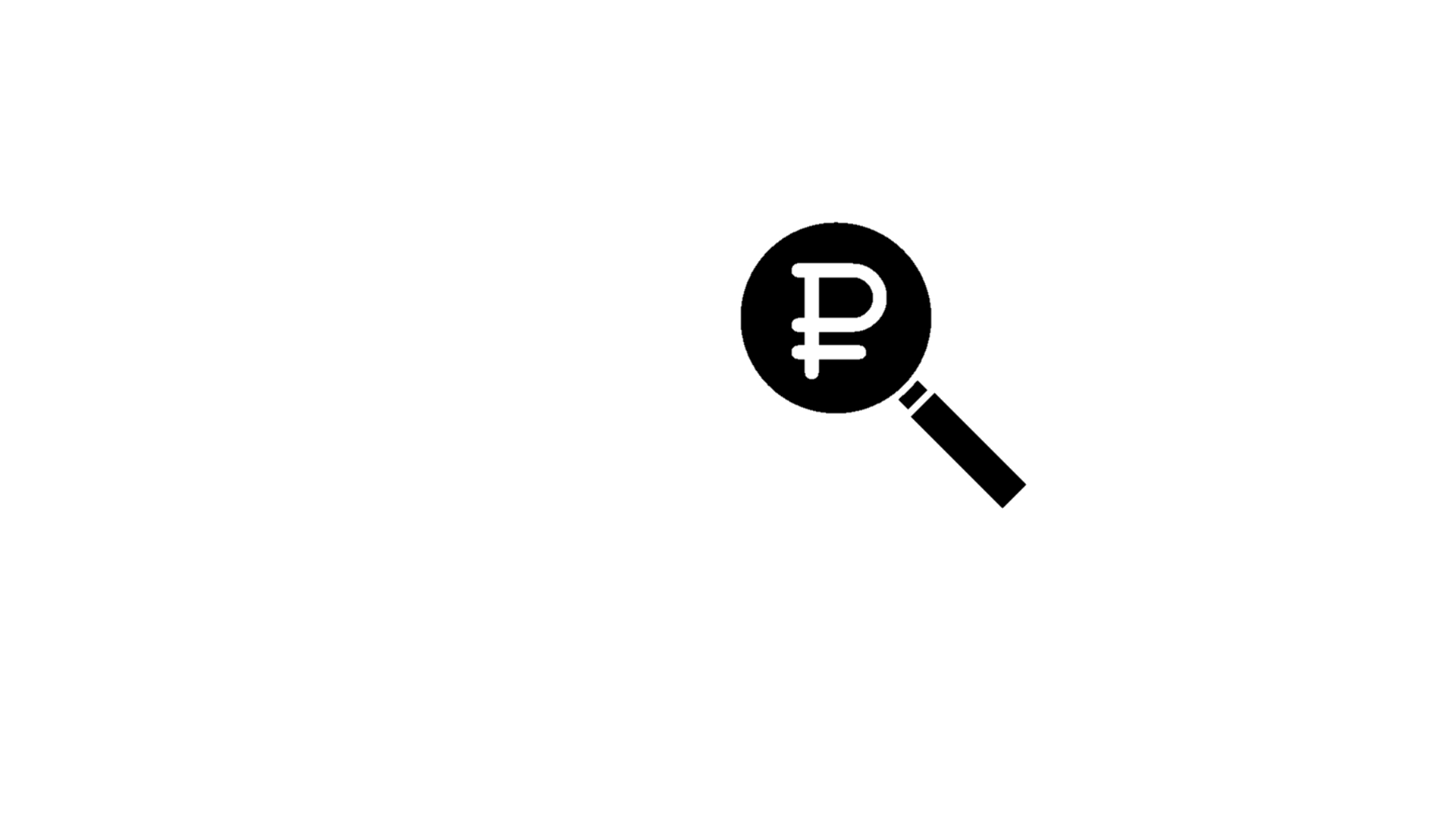 
Количество проверок соблюдения валютного законодательства
Сумма предъявленных
штрафных санкций
в 2,2 раза
- 4%
Сумма взысканных
штрафных санкций
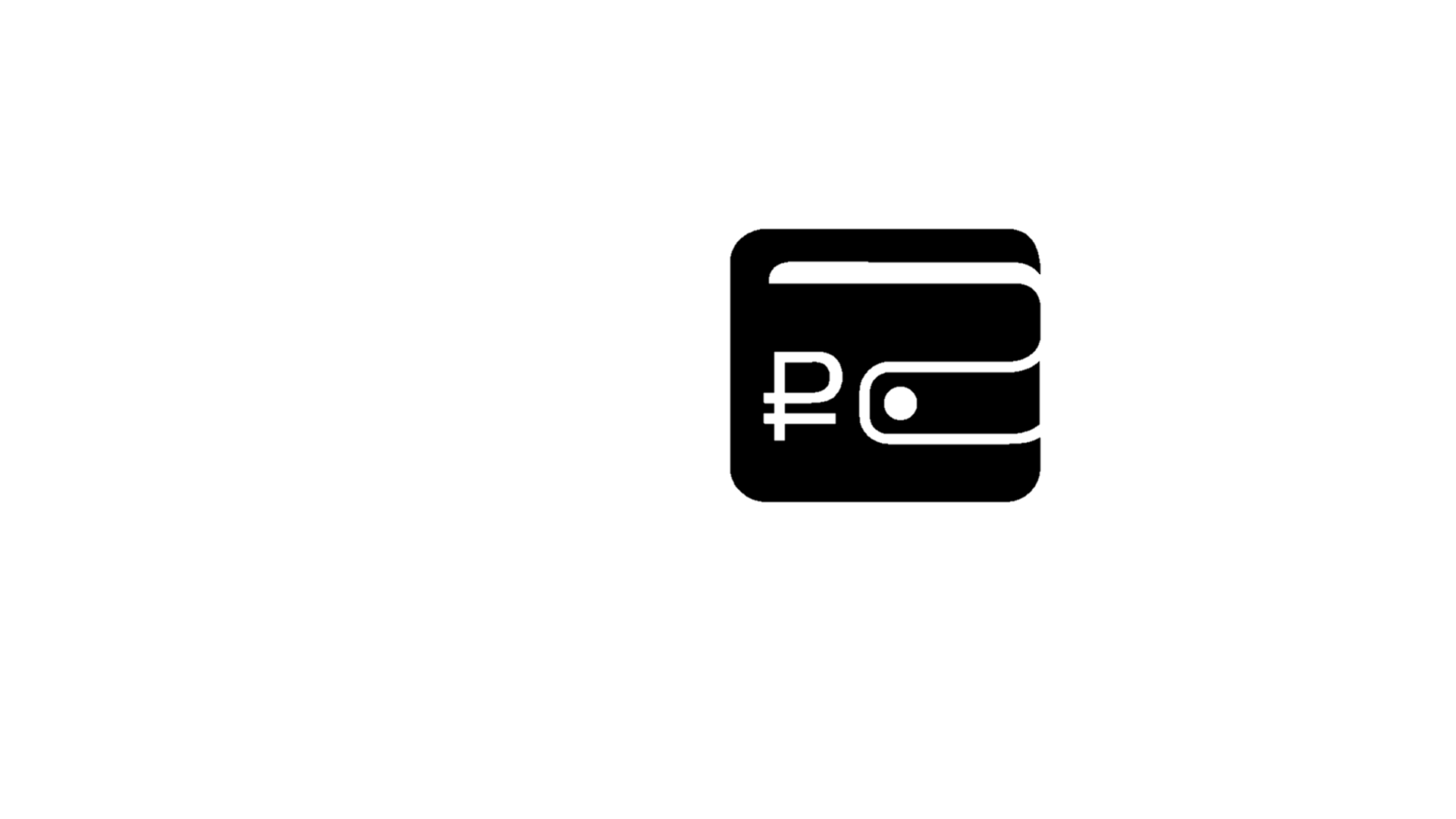 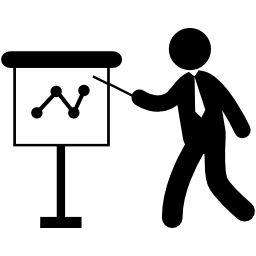 
в 2 раза
82%
Эффективность взыскания штрафов
Основными нарушениями, выявляемыми налоговыми органами при проведении проверок в 2018 году, стали нарушения, связанные с несоблюдением установленного порядка или срока представления форм учета по валютным операциям, отчетов о движении денежных средств по счетам в зарубежных банках, правил оформления паспортов сделок. На данные правонарушения пришлось 80% возбужденных дел об административных правонарушениях. 
Возросло число выявляемых нарушений, связанных с нерепатриацией денежных средств. Если в 2017 году было выявлено 1 888 таких нарушений, то в 2018 году их число составило уже 4 426 (в 2.3 раза больше). Также возросло число нарушений, связанных с осуществлением незаконных валютных операций – 4 118 нарушения в 2018 году против 1 107 нарушений в 2017 году (в 3.7 раза больше).
Также в 2018 году налоговыми органами вынесено 6 663 представления об устранении причин и условий, способствовавших совершению административного правонарушения (в 2,2 раза больше, чем в 2017 году), а также 2 695 предписаний об устранении нарушений валютного законодательства (в 2.5 раза больше, чем в 2017 году).
18
Задолженность
Совокупная задолженность

Взыскано (с учетом страховых взносов)
+110 млрд рублей
+10,3%
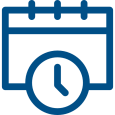 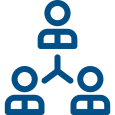 -207,4 млрд рублей
-9,8%

Совокупная задолженность по налогам и страховым взносам по состоянию на 01.01.2019 составила 1 915,5 млрд рублей и уменьшилась относительно начала 2018 года на 207,4 млрд рублей, или на 9,8%.
В том числе:
- совокупная задолженность по налогам и сборам –      1 547,4 млрд рублей и снизилась на 50 млрд рублей, или на 3,1%;
- по страховым взносам – 368,2 млрд рублей и снизилась на 157,4 млрд рублей, или на 30%.
Данных результатов работы удалось достичь благодаря повышению эффективности применения мер принудительного взыскания. Так, эффективность мер взыскания по состоянию на 01.01.2019 составила 67,7%, что на 10,4 п.п. выше уровня предыдущего года.
В результате применения мер принудительного взыскания в 2018 году в бюджет взыскано (с учетом страховых взносов) на 10,3% больше, чем в 2017 году.
19
Обеспечение процедур банкротства
Поступило в бюджет в ходе дел о несостоятельности (банкротстве)
126,7 млрд рублей
Погашено текущих платежей должниками, находящимися в стадии банкротства
71,1 млрд рублей
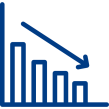 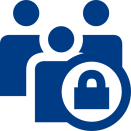 
в 1,5 раза

+24,6%
Погашение задолженности, включенной в реестр требований кредиторов должника 
14 млрд рублей
Поступления в рамках заключенных мировых соглашений
6,1 млрд рублей
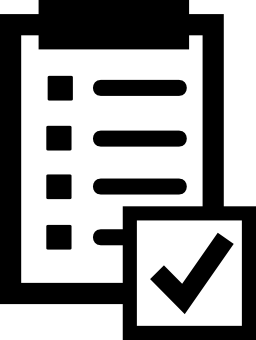 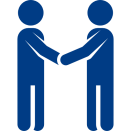 
в 1,5 раза

+ 1,5%
Усилена роль механизма согласительных (примирительных) процедур, направленных на погашение накопленной налоговой задолженности в рассрочку, сохранение бизнеса и рабочих мест.
     В связи с этим мировое соглашение является одним из основных способов внесудебного решения вопросов, возникающих при деятельности субъектов гражданского права, в основе которого лежит, построенная на принципах доброй воли, договоренность сторон о прекращении спора на устраивающих стороны условиях. И направлено на восстановление платежеспособности своей организации и деловой репутации на рынке.
Кроме того, после принятия решения о направлении в суд заявления о признании должника банкротом должниками добровольно перечислено 34,7 млрд. рублей.
     Эффективность поступлений по результатам согласительных (примирительных) процедур (добровольное погашение, мировое соглашение) по итогам 2018 года составила 32,4%.
20
Досудебное урегулирование налоговых споров

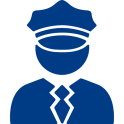 Количество поступивших жалоб по налоговым спорам
- 16,4%
Удельный вес сумм удовлетворенных требований
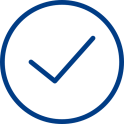 11,5%

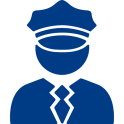 Количество рассмотренных жалоб
- 8,6%
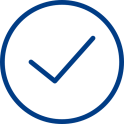 Удельный вес числа удовлетворенных жалоб
29,9%

Количество рассмотренных жалоб по результатам ВНП 
и КНП
- 17,7%
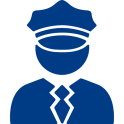 Одновременно ввиду повышения качества досудебного урегулирования споров снизилось количество обращений заявителей в суды после их досудебного рассмотрения в вышестоящих налоговых органах. Так, в 2018 году количество вынесенных судами 1 инстанции решений по заявлениям (искам) налогоплательщиков по налоговым спорам, прошедшим досудебное урегулирование, уменьшилось на 8,5% по сравнению с 2017 годом.
Сохранение положительной тенденции сокращения числа споров в 2018 году стало возможным благодаря выработке налоговыми органами единых правоприменительных подходов, изменивших порядок администрирования налогоплательщиков, учету судебной практики при проведении мероприятий налогового контроля, а также доведению правовых позиций при рассмотрении жалоб до налогоплательщиков через размещенные на сайте ФНС России on-line сервисы и средства массовой информации.
Служба на постоянной основе осуществляет наполнение контента размещенного на сайте ФНС России интернет-сервиса «Решения по жалобам», предоставляющего возможность просмотра в свободном доступе наиболее значимых решений, вынесенных по результатам рассмотрения налоговыми органами жалоб (обращений) налогоплательщиков на акты налоговых органов ненормативного характера, действия или бездействие их должностных лиц.
21
Судебная работа налоговых органов
Сумма рассмотренных требований, 
204 млрд рублей
Количество судебных дел, в рамках
которых обжаловались результаты
мероприятий налогового контроля


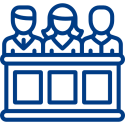 - 2,5%
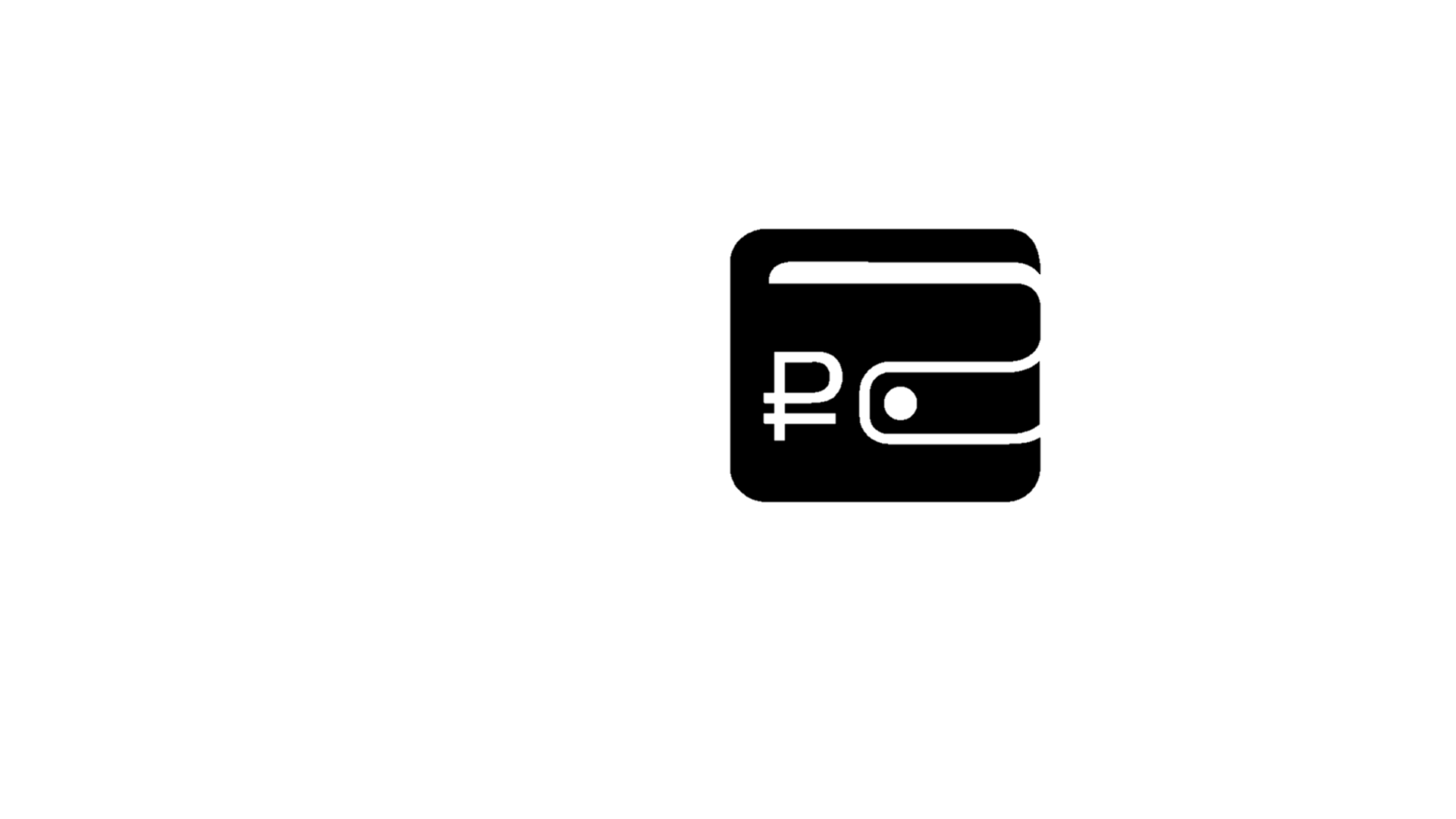 - 21,6%
Удовлетворено в пользу 
бюджета сумм требований
168,7 млрд рублей
Удельный вес дел,
рассмотренных в пользу налоговых органов

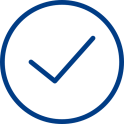 + 4,6%
82,6%
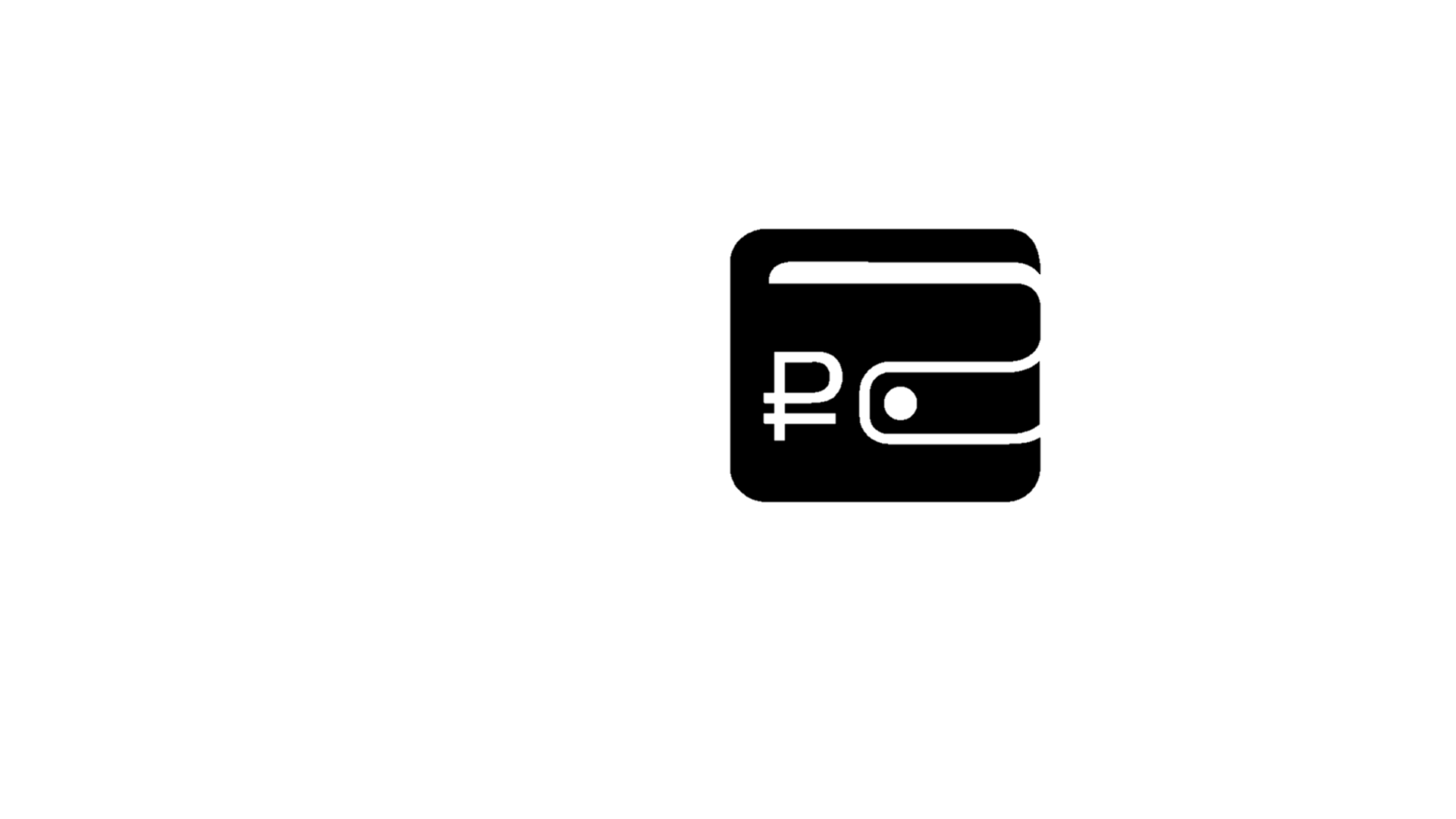 Стабильно высокие показатели судебной работы за 2018 год связаны с эффективной совместной работой правовых отделов и контрольного блока на стадии проверок и при досудебном рассмотрении налоговых споров с учетом сложившейся судебной практики.
За 2018 год количество судебных споров, в рамках которых обжаловались результаты налоговых проверок, снизилось на 11% относительно аналогичного периода прошлого года.
22
Контрольно-кассовая техника
В сутки пробивается  150 млн чеков
на сумму 90 млрд рублей
Зарегистрировано налогоплательщиков
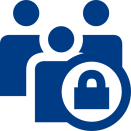 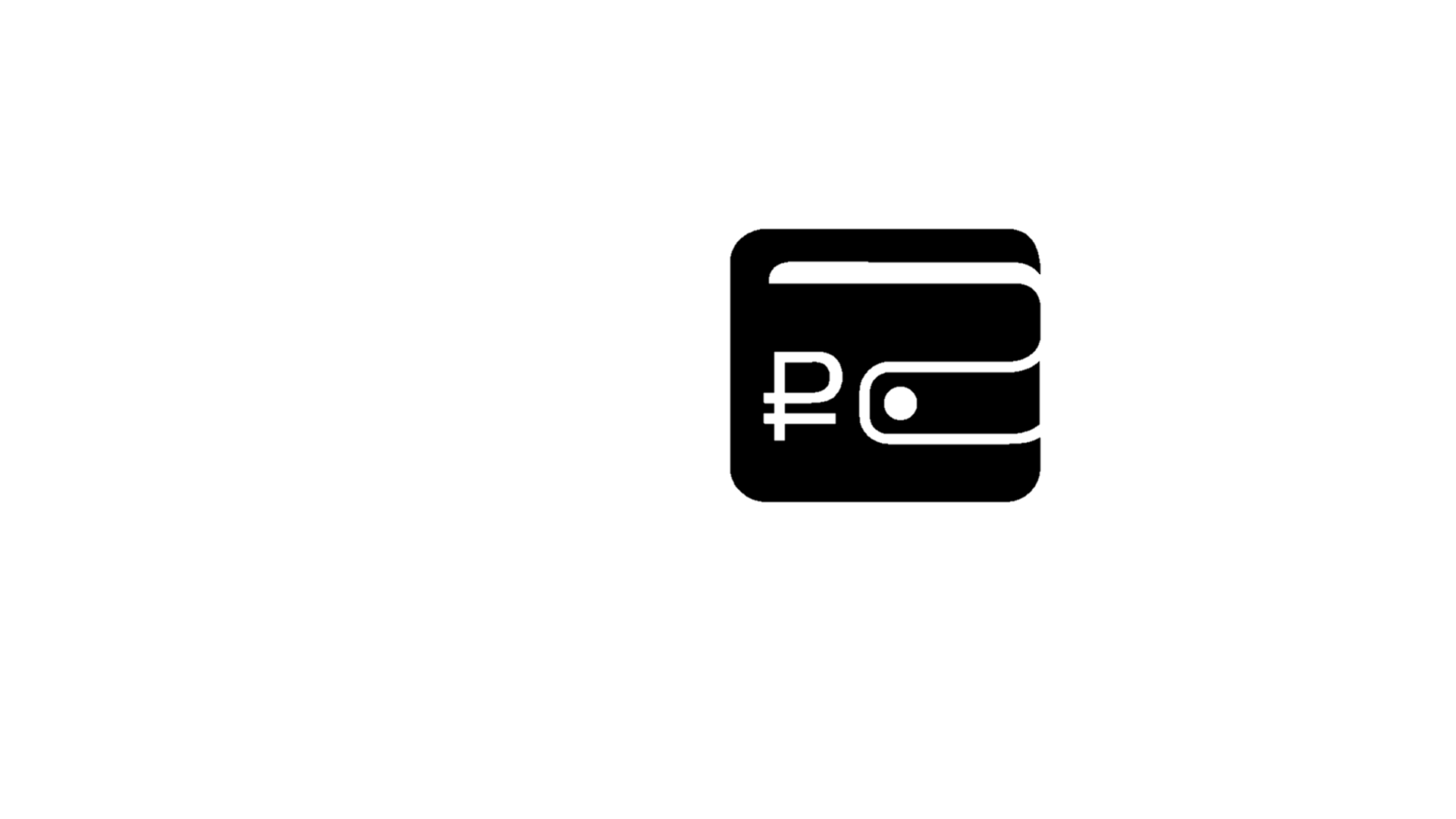 более 865 тысяч
Зарегистрировано ККТ
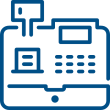 2,3 млн единиц
За 2018 год установлено снижение по сравнению с 2017 годом количества проверок применения контрольно-кассовой техники (далее – ККТ), полноты учета выручки и использования специальных банковских счетов более чем на 32 тыс. (или на 45,5%), при этом результативность составила 87%.
Указанное снижение контрольных мероприятий связано с переориентацией налоговых органов на информационную работу в связи с переходом налогоплательщиков на новый порядок применения ККТ.
По результатам проверок, выявивших нарушения в 2018 году, предъявлены штрафные санкции на сумму более 247 млн. руб., показатель взыскания составил – 78 %.
В ходе осуществления следующего этапа перехода на новый порядок применения ККТ до 01.07.2019 ФНС России ведется дальнейшая работа по обеспечению перехода отдельных категорий налогоплательщиков, которые в настоящее время не обязаны применять ККТ.
Запущен сервис информационного обмена по предоставлению внешним пользователям сведений о чеках онлайн-касс (АPI).
ФНС России в июне 2018 года совместно с Секретариатом Форума по налоговому администрированию ОЭСР провела в Венгрии международный семинар по онлайн-кассам, результаты которого легли в основу рекомендаций Форума по созданию систем онлайн-касс.
23
Государственная регистрация и учет налогоплательщиков


Внесено сведений в ЕГРЮЛ
о юридических лицах
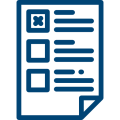 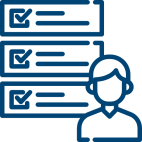 Внесено сведений в ЕГРИП об индивидуальных предпринимателях
+ 11,8%
- 16,7%
Внесено сведений в ЕГРЮЛ 
о юридических лицах, прекративших свою деятельность

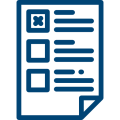 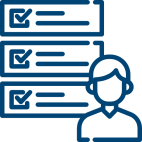 Внесено сведений в ЕГРИП об ИП, прекративших свою деятельность

+ 4,0%
+ 10,9%
Реестр МСП
Количество  поданных на государственную регистрацию пакетов электронных документов
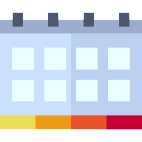 
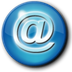 + 0,03%

+ 27,3%
По состоянию на 1 января 2019 года в Едином государственном реестре юридических лиц (ЕГРЮЛ) содержатся сведения о 4 085,0 тыс. юридических лицах (кроме прекративших свою деятельность) и о 6 515,6 тыс. юридических лицах, прекративших свою деятельность.
По состоянию на 1 января 2019 года в Едином государственном реестре индивидуальных предпринимателей (ЕГРИП) содержатся сведения о 3 983,4 тыс.  индивидуальных предпринимателях и крестьянских (фермерских) хозяйств, кроме прекративших свою деятельность.
С использованием сервиса «Подача электронных документов на государственную регистрацию» за 2018 год направлено более 897,7 тыс. пакетов электронных документов.

С 1 августа 2016 года Служба осуществляет ведение Единого реестра субъектов малого и среднего предпринимательства.
По состоянию на 10 января 2019 года в реестре содержатся сведения о 6,04 млн. субъектов малого и среднего предпринимательства, из них – 5,77 млн. микропредприятий с доходами до 120 млн. рублей, 250,8 тыс. малых предприятий и 18,8 тыс. средних предприятий.
За 2018 год пользователями выполнено более 19,0 млн. поисковых запросов, в том числе сформировано более 3,1 млн. выписок из Единого реестра субъектов малого и среднего предпринимательства.
24
ЛИЧНЫЙ КАБИНЕТ НАЛОГОПЛАТЕЛЬЩИКА ИНДИВИДУАЛЬНОГО ПРЕДПРИНИМАТЕЛЯ 
более 1,4 млн ИП
ПРОВЕРКА КОРРЕКТНОСТИ ЗАПОЛНЕНИЯ СЧЕТОВ-ФАКТУР
5,4 млрд обращений*
из них через web-сервис:105,4 млн.*
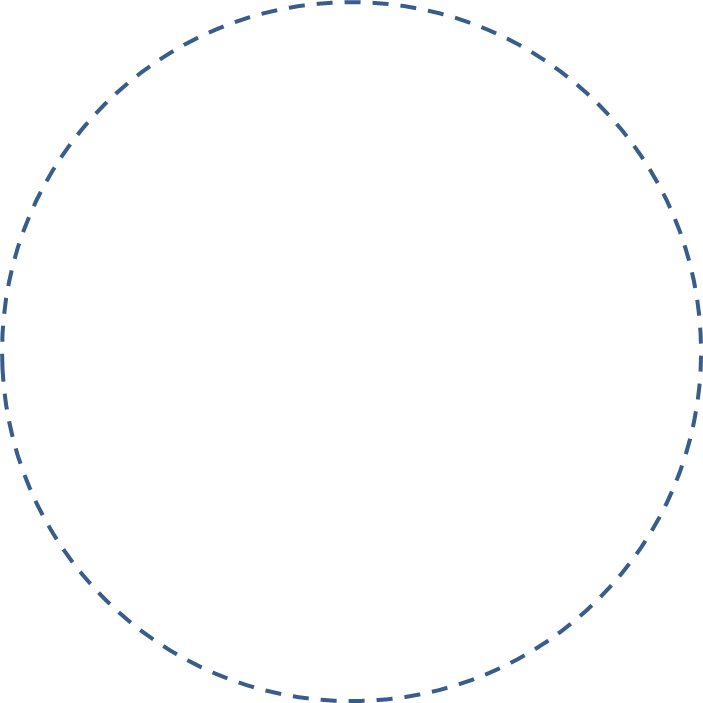 Официальный сайт ФНС России и сервисы
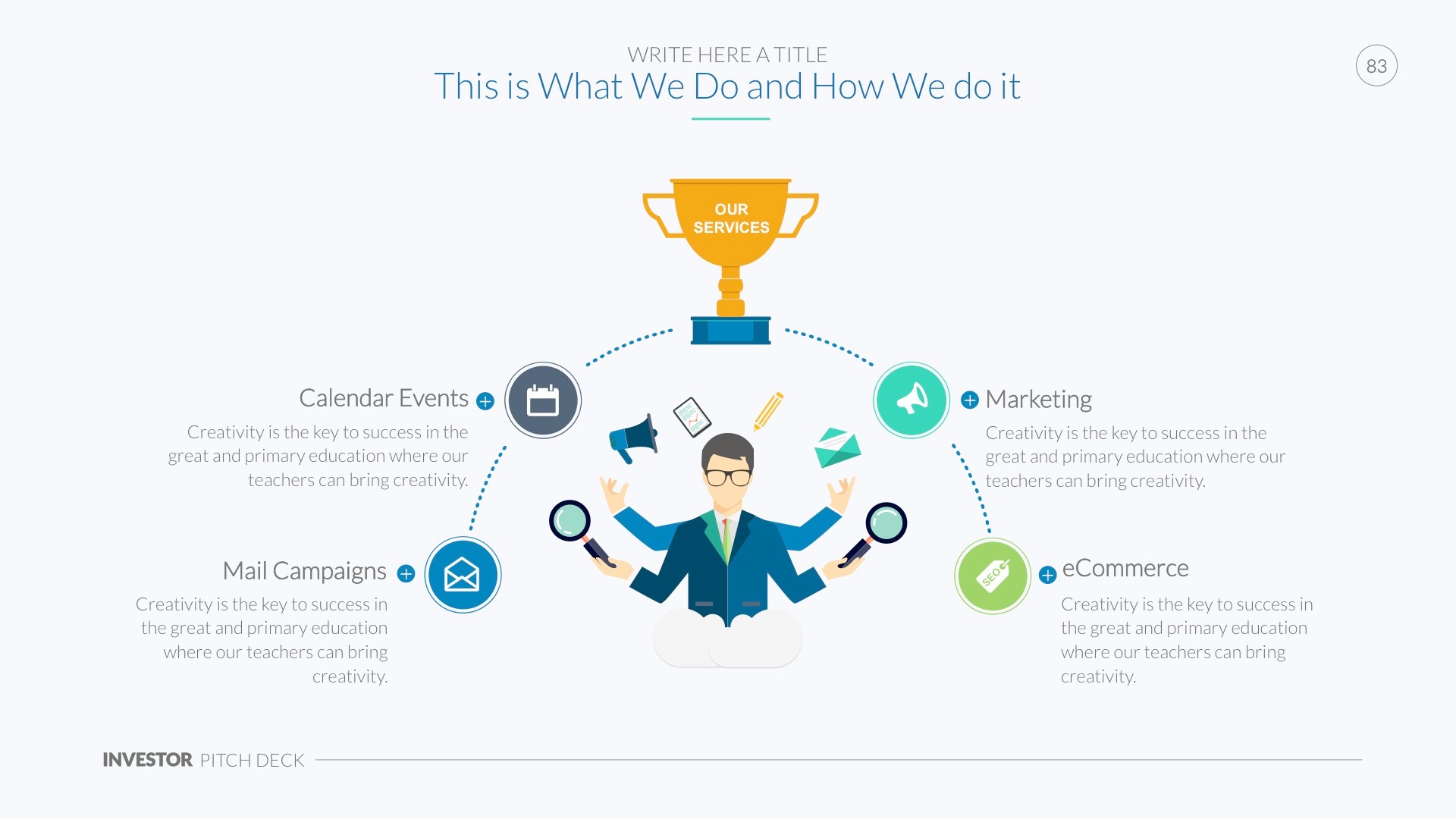 РИСКИ БИЗНЕСА: ПРОВЕРЬ СЕБЯ И КОНТРАГЕНТА
1,2 млрд. обращений*
ЛИЧНЫЙ КАБИНЕТ НАЛОГОПЛАТЕЛЬЩИКА  ЮРИДИЧЕСКОГО ЛИЦА 
747 тысяч организаций
ЕДИНЫЙ РЕЕСТРМАЛОГО И СРЕДНЕГО ПРЕДПРИНИМАТЕЛЬСТВА
22,5 млн. обращений*
ЛИЧНЫЙ КАБИНЕТ НАЛОГОПЛАТЕЛЬЩИКА ДЛЯ ФИЗИЧЕСКИХ ЛИЦ 
24,8 млн человек
ПОЛУЧЕНИЕ ВЫПИСКИИЗ ЕГРЮЛ/ЕГРИП ЧЕРЕЗ ИНТЕРНЕТ
13,4 млн. обращений*
УЗНАЙ ИНН 
399,7 млн. обращений*
БОЛЕЕ 50 СЕРВИСОВ
количество посещений официального сайтаболее 145 млн.*
25
* за 2018 год
Оказание услуг налогоплательщикам
Количество вызовов 
в единый контакт-центр 
 в 2018 году
Уровень удовлетворенности граждан качеством предоставления государственных услуг ФНС России
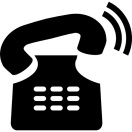 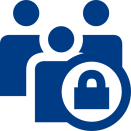 96%
9,3 млн
Для удобства налогоплательщиков, посещающих налоговые органы, внедряется фирменный стиль Федеральной налоговой службы. 
В целях сокращения времени ожидания в очереди, для оптимизации процесса приёма налогоплательщиков проводится работа по оснащению инспекций ФНС России по субъектам Российской Федерации программно-аппаратными комплексами автоматизации обслуживания граждан и организаций в территориальных налоговых органах (системами управления очередью). 
С целью предоставления налогоплательщикам качественного, быстрого информационного обслуживания при личном посещении налогоплательщиком налоговой инспекции за 2018 год  1 052 сотрудника территориальных налоговых органов, осуществляющих личный приём и обслуживание налогоплательщиков, прошли обучающие тренинги по эффективному взаимодействию и вежливому общению с налогоплательщиками.
В рамках работ по совершенствованию информирования налогоплательщиков ФНС России ведёт активную информационно-просветительскую работу по повышению налоговой грамотности.
26
Модернизация налоговых органов
188 – ТП ФБ-3
2014 – 2017
март-май 2019
ноябрь 2018 – январь 2019
159 – ТП ФБ-1, ФБ-2
37 – автономных ТП
Администрируются
Все физические лица
25% юридических лиц
Все юридические лица
Все крупнейшие НП
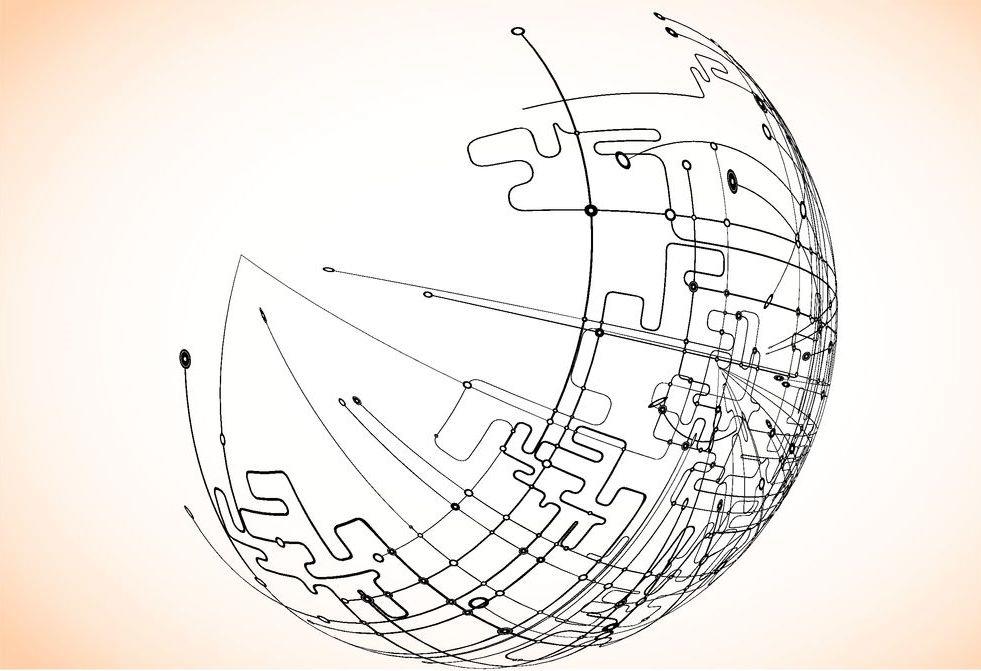 Стабилизация программно-аппаратных средств
Адаптация сотрудников
ТП - технические процессы
ФБ-1 – функциональный блок  государственной регистрации и учета налогоплательщиков
ФБ-2 - функциональный блок  администрирования имущественных налогов физических лиц
ФБ-3 - функциональный блок  администрирования  ЮЛ и ИП
27
Маркировка
Количество зарегистрированных участников в системе маркировки меховых изделий
Промаркировано меховых изделий
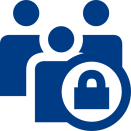 
6,2 млн ед.
товаров
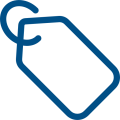 11 911

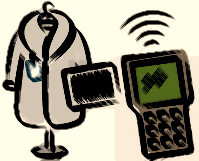 2 945 тыс. ед. товара 
  на сумму более              177 млрд рублей
Розничная реализация 
меховых изделий

Маркировка меховых изделий обеспечивает:

полную прослеживаемость оборота товаров от производителя до его конечной реализации, что приводит к возможности видеть рынок товаров в режиме «онлайн»
противодействие поступлению в легальный оборот фальсифицированной, контрафактной и недоброкачественной продукции
проверку легальности приобретаемого маркированного товара с помощью приложения для мобильных устройств на базе IOS и Android.
28
Основные изменения налогового законодательства
Федеральный закон от 27.11.2018 № 422-ФЗ «О проведении эксперимента по установлению специального налогового режима «Налог на профессиональный доход» в городе федерального значения Москве, в Московской и Калужской областях, а также в Республике Татарстан (Татарстан)».
Федеральным законом в порядке эксперимента введен специальный налоговый режим «Налог на профессиональный доход».
Профессиональный доход - доход физических лиц от деятельности, при ведении которой они не имеют работодателя и не привлекают наемных работников по трудовым договорам, а также доход от использования имущества.
Спецрежим «Налог на профессиональный доход» введен в Москве, в Московской и Калужской областях, а также в Республике Татарстан.
Срок проведения эксперимента - с 1 января 2019 года до 31 декабря 2028 года включительно. 
Применять специальный налоговый режим вправе физические лица (граждане России и других государств Евразийского экономического союза), в том числе ИП, не имеющие наемных работников по трудовому договору.
При этом определен ряд ограничений для применения данного спецрежима. Это, в том числе: реализация подакцизных товаров и товаров, подлежащих обязательной маркировке; добыча и (или) реализация полезных ископаемых; получение доходов, превышающих в текущем календарном году 2,4 миллиона рублей.
Для регистрации достаточно скачать мобильное приложение «Мой налог», которое доступно для скачивания в App Store и Google Play, и зарегистрироваться в нем. 
Объектом налогообложения являются доходы от реализации товаров, работ, услуг, имущественных прав (за исключением работы по трудовому договору, продажи недвижимого имущества, перепродажи товаров и др.).
Новый режим предусматривает 2 налоговые ставки в зависимости от того, кто является источником дохода: 4% - при реализации  физическим лицам и 6 % - при реализации организациям и индивидуальным предпринимателям. Причем в эту сумму включены отчисления в фонд обязательного медицинского страхования. 
Фиксация расчетов самозанятого с покупателем осуществляется при помощи чека, выдаваемого мобильным приложением, с одновременной передачей данных в налоговый орган. Налог исчисляется налоговым органом с передачей налогоплательщику уведомления в мобильное приложение.
29
Основные изменения налогового законодательства
В качестве преференции предусмотрен налоговый вычет в размере 10 тыс. рублей для оплаты части сумм налога. Налоговый орган сам рассчитает и применит указанный вычет.
Уплата налога - ежемесячно.
Декларация не представляется. 
В течение десяти лет проведения эксперимента не могут вноситься изменения в Закон в части увеличения налоговых ставок и (или) уменьшения предельного размера доходов. 

С 1 января 2019 года в Налоговом кодексе Российской Федерации появилась новая глава о налоге на дополнительный доход от добычи углеводородного сырья (НДД).
Плательщиками налога являются организации, которые осваивают участки недр для добычи нефти и газа и имеют лицензию на разведку и добычу нефти на пилотных участках недр.
В соответствии с пунктом 10 статьи 333.47 НК РФ налогоплательщик налога на дополнительный доход от добычи углеводородного сырья (НДД) вправе обратиться в налоговый орган с заявлением о согласовании порядка распределения расходов, которые не могут быть отнесены к конкретному участку недр или к расходам от иной деятельности налогоплательщика;
Подать заявление можно будет в отношении отдельных участков недр, отказавшись тем самым от применения НДД. При этом пользователь будет уплачивать НДПИ.

Федеральный закон от 28 ноября 2018 г. N 444-ФЗ "О внесении изменений в Федеральный закон "О бухгалтерском учете"
Создание ресурса позволит сократить бюджетные расходы на ведение государственных информационных ресурсов и снизить административную нагрузку за счет введения принципа «одного окна».
В настоящее время бухгалтерская отчетность представляется сразу в несколько ведомств: налоговые органы, Росстат, Банк России, что ведет к дублированию функций государственных органов по получению и обработке бухгалтерской отчетности. 
Начиная с отчетности за 2019 год (представляется до конца марта 2020 года)  бухгалтерская отчетность будет предоставляться только в один адрес – в налоговые органы или в Центральный банк.
В свою очередь Центральный банк будет передавать бухгалтерскую отчетность поднадзорных организаций в адрес ФНС России для размещения в ГИР БО.
Таким образом, ресурс начнет работу в 2020 году.
30
Основные изменения налогового законодательства
Федеральный закон от 3 августа 2018 г. N 302-ФЗ "О внесении изменений в части первую и вторую Налогового кодекса Российской Федерации"
Внесены изменения в НК РФ.
Ответственного участника КГН обязали представлять информацию о прогнозируемых поступлениях по налогу на прибыль в бюджеты регионов. Ее можно передавать региональным финансовым органам.
С 3 до 2 месяцев сокращен срок камеральной проверки на основе декларации по НДС.
Налоговые органы надо уведомлять о том, что истребуемые документы (информация) были представлены ранее.
Изменился порядок признания внутрироссийской сделки контролируемой. Скорректирован перечень оснований. Для всех внутрироссийских сделок установлен единый порог по сумме доходов для признания их контролируемыми - 1 млрд руб. Ранее для отдельных сделок он составлял 60 млн и 100 млн.
Введен суммовой порог по выручке для отнесения сделок с иностранными взаимозависимыми лицами к категории контролируемых - 60 млн руб.
Прописано, как считается налоговая база по НДС и как налог принимается к вычету при получении предоплаты при уступке денежного требования по договору реализации товаров (работ, услуг), при передаче имущественных прав на жилые дома или жилые помещения, на доли в них, гаражи или машино-места.
Российские перевозчики на ж/д транспорте признаются налоговыми агентами при предоставлении в России ж/д подвижного состава и (или) контейнеров на основе договоров поручения, комиссии либо агентских договоров (за исключением транспортно-экспедиционных услуг и международной перевозки товаров). Уточнен порядок применения ставки НДС 0% при фрахтовании судна на время (тайм-чартер).
До 2 млрд руб. снижена минимальная сумма НДС, акцизов, налога на прибыль и НДПИ за 3 года, дающая право на заявительный порядок возмещения НДС, на освобождение от акциза без банковской гарантии.
Более не устанавливается минимальная величина, до которой регионы могут снижать ставку налога на прибыль для отдельных категорий налогоплательщиков.
Установлены размеры госпошлины за лицензирование энергосбытовой деятельности: за предоставление лицензии - 50 тыс. руб., ее переоформление, выдачу дубликата - 5 тыс. руб.
Налогом на имущество организаций не облагается движимое имущество.
Закон вступает в силу по истечении 1 месяца со дня его официального опубликования, за исключением отдельных положений, для которых предусмотрены иные сроки.
31